CMS IT Governance Training
Capital Planning & Investment Control
(CPIC)
Introduction
IT Governance supports CPIC throughout all phases, in a number of ways.
EVALUATE
Is the investment delivering what we expected?
Annual Operational Analysis
Performance  Measures
Investment Reviews
CIO Rating & CPIC Rating
CIO Scorecard & FITARA Scorecard
PRE-SELECT
What is the business need?
How will we meet the need?
Intake Form
Analysis, Consultation, Engagement (EA, TRB, OIT Navigator, etc.)
Business Case DRAFT
Alternatives Analysis DRAFT
Governance Review Team
CPIC
E
P
CONTROL
How do we ensure the investment delivers projected benefits?
Target Life Cycle
Legislation, Guidance, Policy Management
Acquisition Plan & Acquisition Strategy
Investment Management & Reporting
Cost & Schedule Performance (EVM)
Data Collection/Reporting, Audit Follow-Up
SELECT
Are we making a sensible and sustainable investment? 
Business Case FINAL
Alternatives Analysis FINAL
Governance Review Board (GRB)
Life Cycle ID
IT Budget Formulation
Budget Development Group(s)
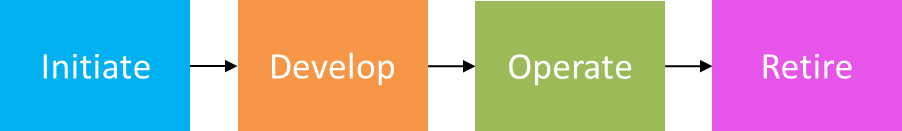 C
S
Pre-Select
What is the business need?
How will we meet the need?
Intake Form
Analysis, Consultation, Engagement (EA, TRB, OIT Navigator, etc.)
Business Case DRAFT
Alternatives Analysis DRAFT
Governance Review Team
CPIC
E
P
C
S
Select
Are we making a sensible and sustainable investment? 
Business Case FINAL
Alternatives Analysis FINAL
Governance Review Board (GRB)
Life Cycle ID
IT Budget Formulation
Budget Development Group(s)
CPIC
E
P
C
S
Control
How do we ensure the investment delivers projected benefits?
Target Life Cycle
Legislation, Guidance, Policy Management
Acquisition Plan & Acquisition Strategy
Investment Management & Reporting
Cost & Schedule Performance (EVM)
Data Collection/Reporting, Audit Follow-Up
CPIC
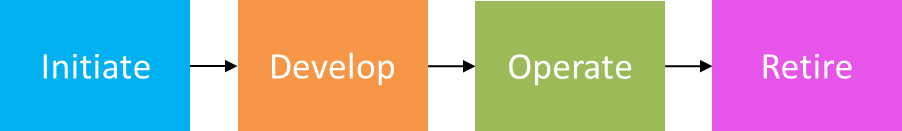 E
P
C
S
Evaluate
Is the investment delivering what we expected?
Annual Operational Analysis
Performance  Measures
Investment Reviews
CIO Rating & CPIC Rating
CIO Scorecard & FITARA Scorecard
CPIC
E
P
C
S
Summary
IT Governance supports CPIC throughout all phases, in a number of ways.
EVALUATE
Is the investment delivering what we expected?
Annual Operational Analysis
Performance  Measures
Investment Reviews
CIO Rating & CPIC Rating
CIO Scorecard & FITARA Scorecard
PRE-SELECT
What is the business need?
How will we meet the need?
Intake Form
Analysis, Consultation, Engagement (EA, TRB, OIT Navigator, etc.)
Business Case DRAFT
Alternatives Analysis DRAFT
Governance Review Team
CPIC
E
P
CONTROL
How do we ensure the investment delivers projected benefits?
Target Life Cycle
Legislation, Guidance, Policy Management
Acquisition Plan & Acquisition Strategy
Investment Management & Reporting
Cost & Schedule Performance (EVM)
Data Collection/Reporting, Audit Follow-Up
SELECT
Are we making a sensible and sustainable investment? 
Business Case FINAL
Alternatives Analysis FINAL
Governance Review Board (GRB)
Life Cycle ID
IT Budget Formulation
Budget Development Group(s)
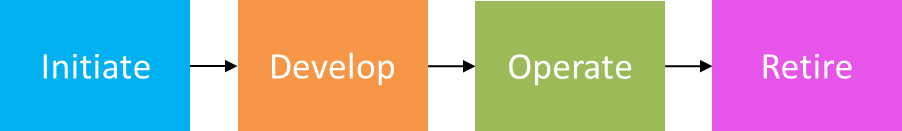 C
S
Contact Us
For questions about IT Governance or more information 
email:

IT_Governance@cms.hhs.gov 

or visit: 

 IT Governance (https://www.cms.gov/TLC)